Figure 9. Activity in the PSA to motion and line drawings. The PSA showed a significant increase in activity to SFM ...
Cereb Cortex, Volume 13, Issue 5, May 2003, Pages 508–516, https://doi.org/10.1093/cercor/13.5.508
The content of this slide may be subject to copyright: please see the slide notes for details.
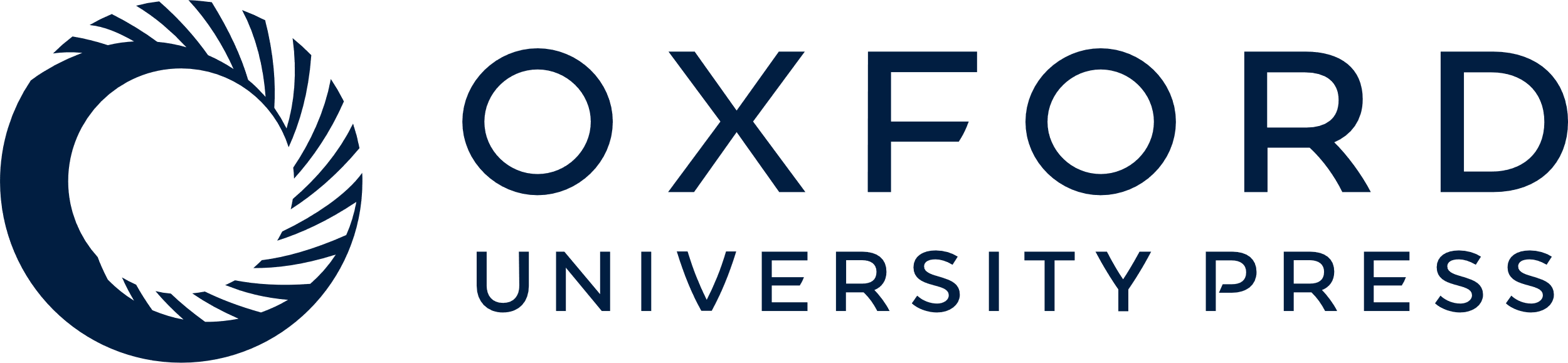 [Speaker Notes: Figure 9. Activity in the PSA to motion and line drawings. The PSA showed a significant increase in activity to SFM stimuli compared to the velocity-scrambled stimuli. In addition, this area showed increases to 3-D versus 2-D line drawings similar to areas that comprise the LOC (compare with Fig. 5).


Unless provided in the caption above, the following copyright applies to the content of this slide: © Oxford University Press]